Prikladnost mesa junećeg buta i leđa za kulinarstvo
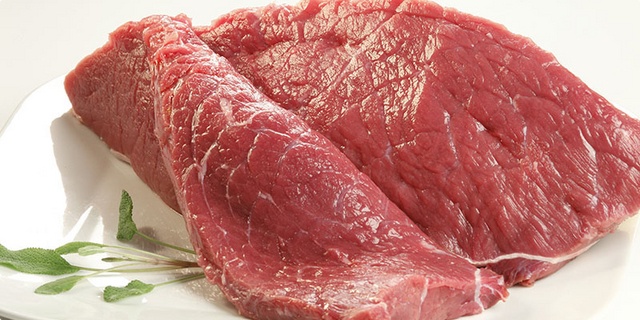 Pripremila : Lovorka Ernoić, dipl. ing. prehrambene tehnologije, prof. savjetnik
SREDNJA STRUKOVNA ŠKOLE VARAŽDIN
Nastavna jedinica: Prikladnost mesa junećeg buta i leđa za kulinarstvo
Vrsta materijala: Prezentacija 
Naziv zanimanja/kvalifikacije : JMO MESAR
Naziv predmeta: Prerada mesa  
Nastavna cjelina: Priprema svježeg mesa 
Razred u kojem se obrađuje tema: 3. razred 
Za koga je kreiran materijal: Za učenike i nastavnike 
Kojem uzrastu učenika je namijenjen: 3. razred srednje škole 
Ime i prezime autora: Lovorka Ernoić, dipl. ing. prehrambene tehnologije
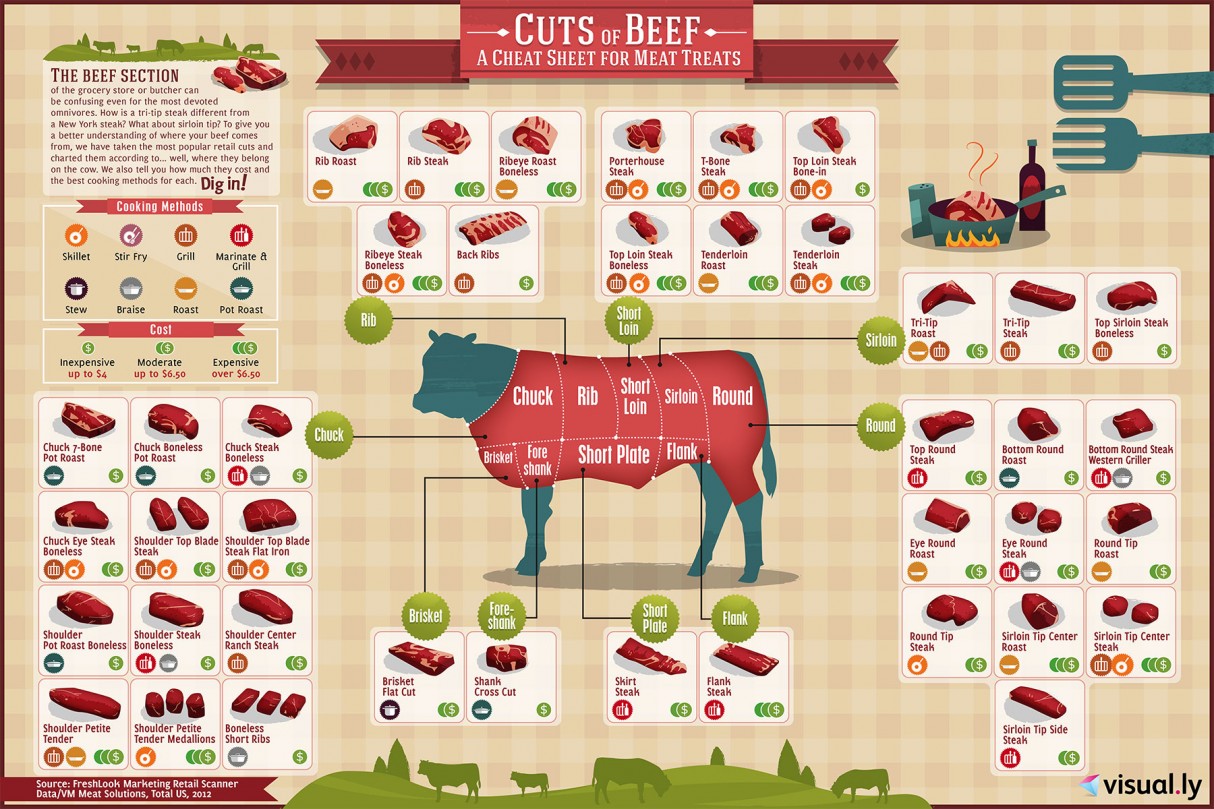 File
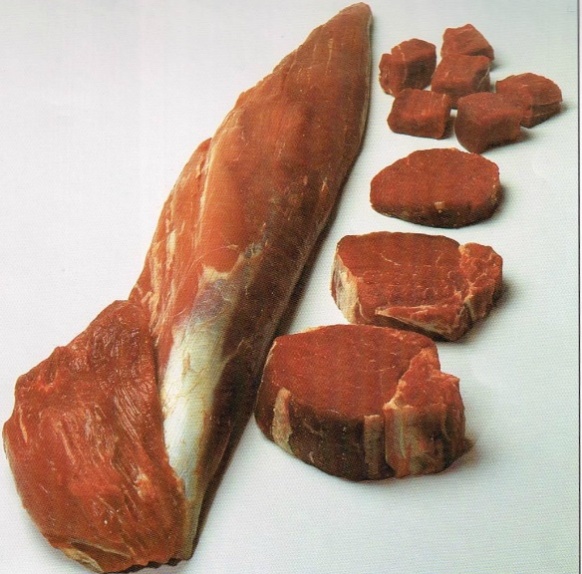 FILE  – beafsteak, unutarnja ili pisana pečenica, pisanica, lungebratn

-najbolji i najskuplji dio govedine
-ubraja se u meso leđa ( nalazi se ispod slabinskog dijela leđa, a proteže se sve od buta do12.rebra) 
-prije upotrebe se mora očistiti od žilica i masnog tkiva 
-ima najfiniju strukturu vlakana, malo vezivnih vlakana, izuzetno mekano, nježno i ukusno meso s malo masnoće
-priprema se u komadu ili reže na medaljone i komadiće
-termički se obrađuje kratkim pečenjem, pečenjem, pečenjem na žaru i pirjanjem
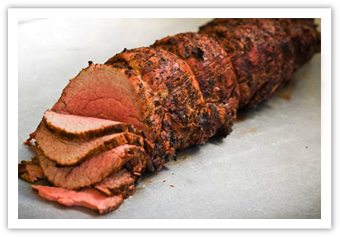 Kulinarski se priprema 
-u komadu - glava i tijelo filea- pečenje Wellington 
-steak- tijelo filea :  file steak, biftek
za chateaubriand koristi se srednji dio, za turnedo tanki dio,  za file minjon - vrh filea
- komadići – vrh filea, za ražnjiće, fondi, pirjanje
- usitnjeno meso- namaz- tatarski biftek
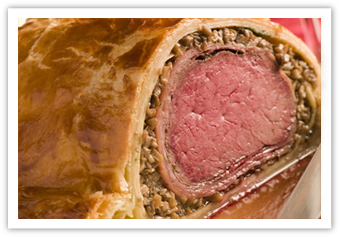 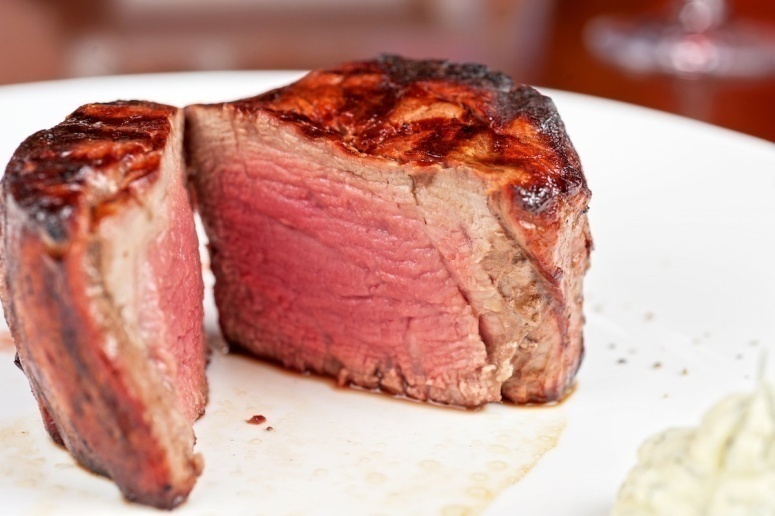 Leđa
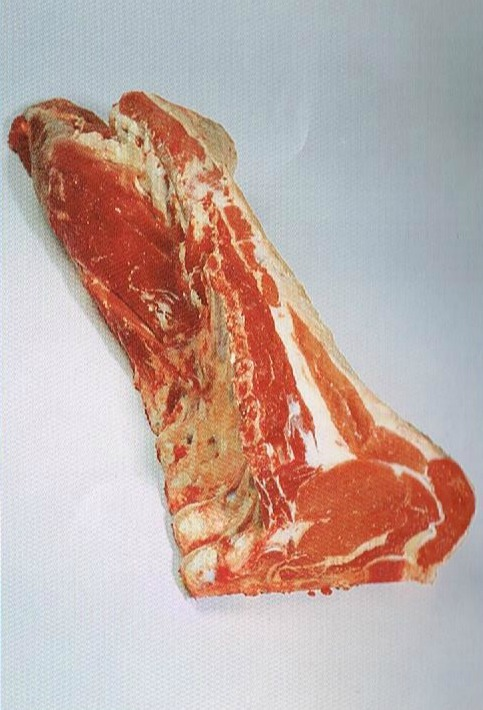 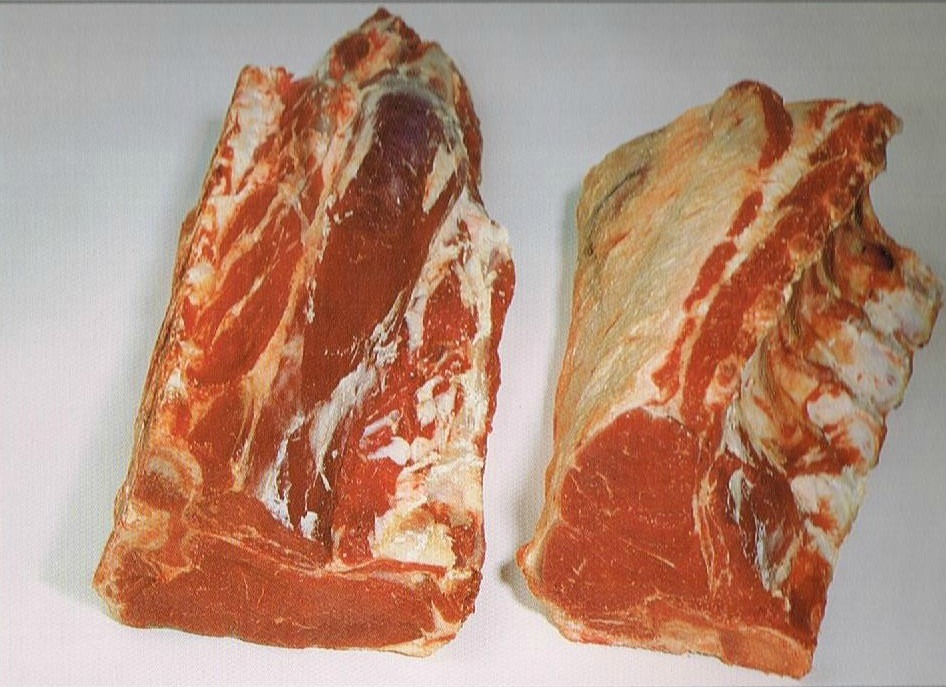 Prsni i slabinski dio leđa u komadu s kostima i fileom
Lijevo slabinski dio s kostima i fileom i desno prsni dio s kostima
Slabinski dio s kostima sadrži 1.- 6. slabinski kralješak- roastbeef, poleđina, hrbat
Prsni dio s kostima sadrži 6., 7. -13. prsni kralješak- pržolica, roštiljača
Odresci leđa - za jela po narudžbi
-porterhaus steak- s većim fileom-6 cm – 600-1000g
-T - bone steak s fileom- 500g
-club steak-prelaz s hrpta na pržolicu 
-cote de boeuf-odrezak pržolice s rebrima
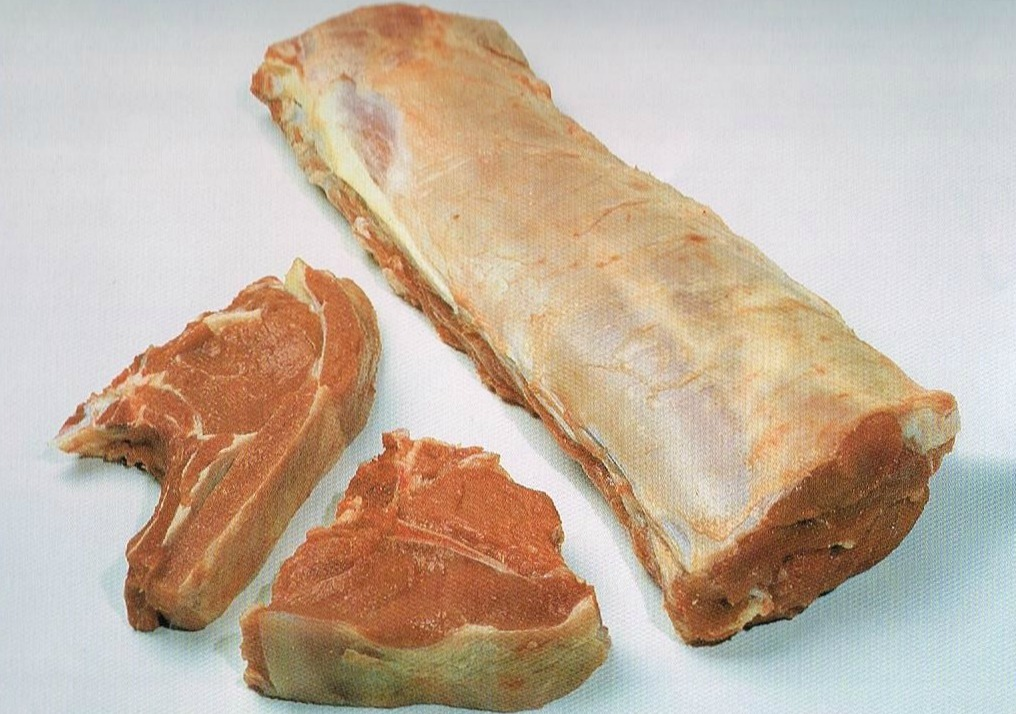 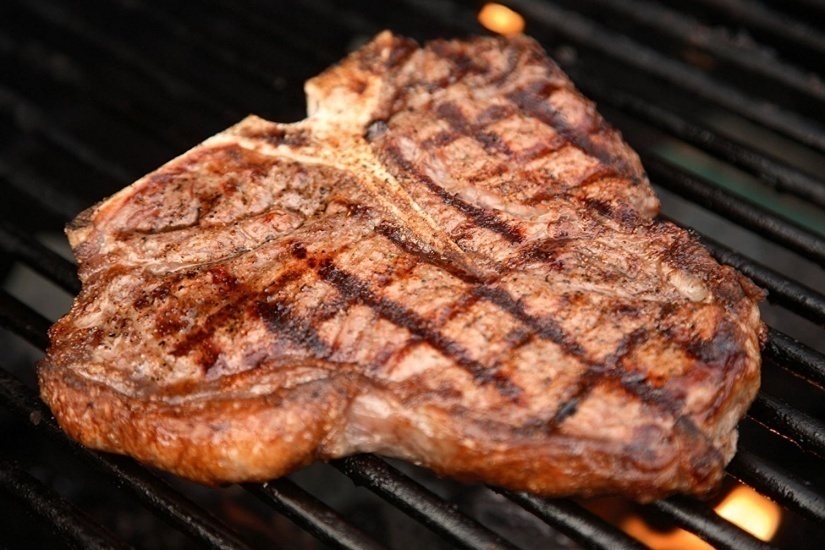 Leđa
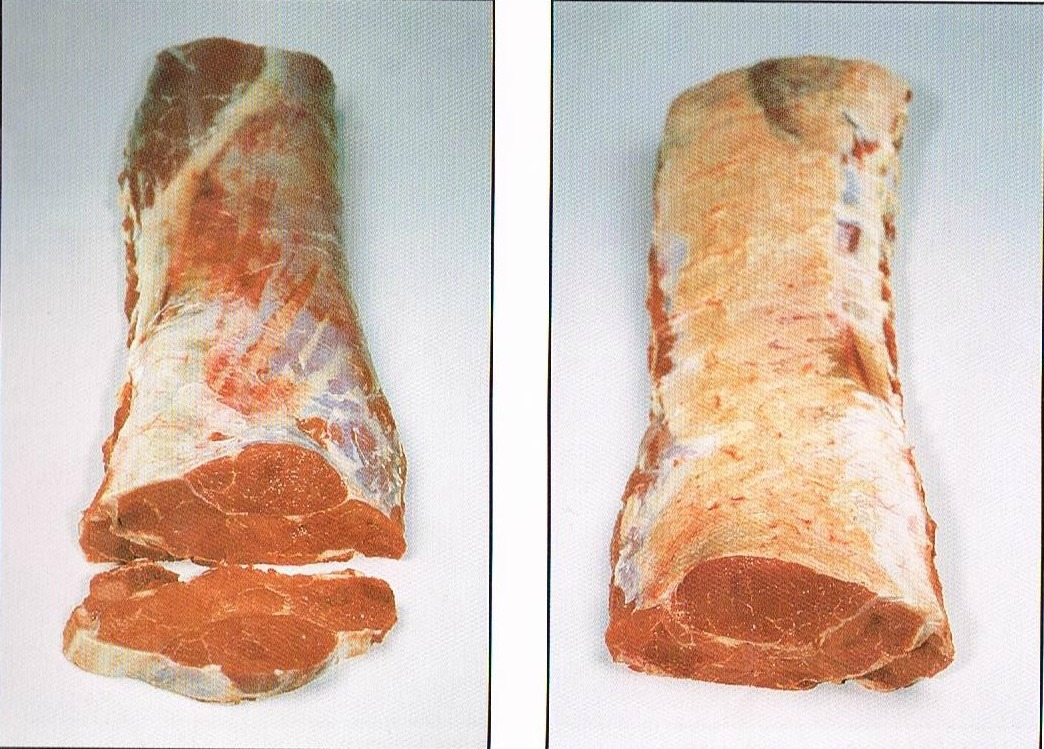 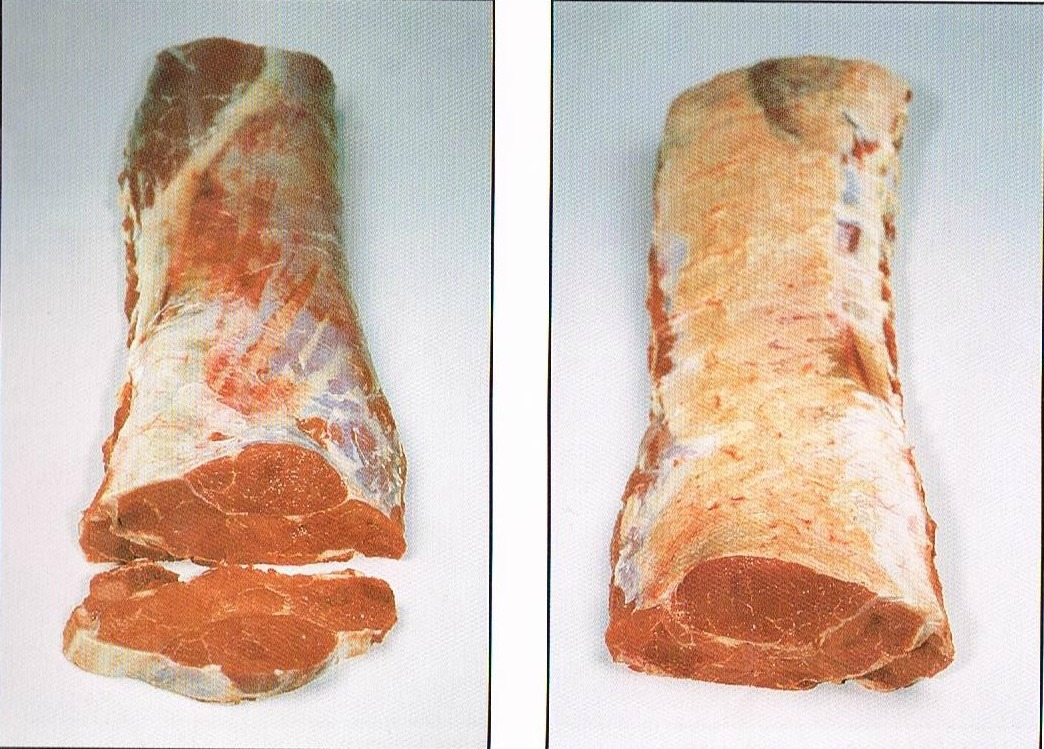 Otkoštavanjem  slabinskog ( tanjeg)  i prsnog ( debljeg)  dijela s kostima dobiva se:
 
- HRBAT, SLABINA b.k.- reže se na deblje odreske, steakove – RAMSTEK
- PRŽOLICA b.k.-

- Kulinarski se priprema u komadu ili režu  na steakove i odreske
Leđa-Slabina
SLABINA b.k., HRBAT , ROSTBIF, POLEĐINA,RAMSTEK, niska leđa
  
ubraja se u najkvalitetnije dijelove govedine
 meso je sočno, mekano, nježno, vrlo ukusno
struktura mesa je rahla i krhka
sadrži malo vezivnog i masnog tkiva 
priprema se pečenjem u komadu b.k.
steakovi i odresci se pripremaju pečenjem na žaru, prženjem u masnoći i pirjanjem 
komadići mesa se mogu pržiti ( fondi) 
za kulinarstvo se priprema zrenjem – omekšavanjem mesa
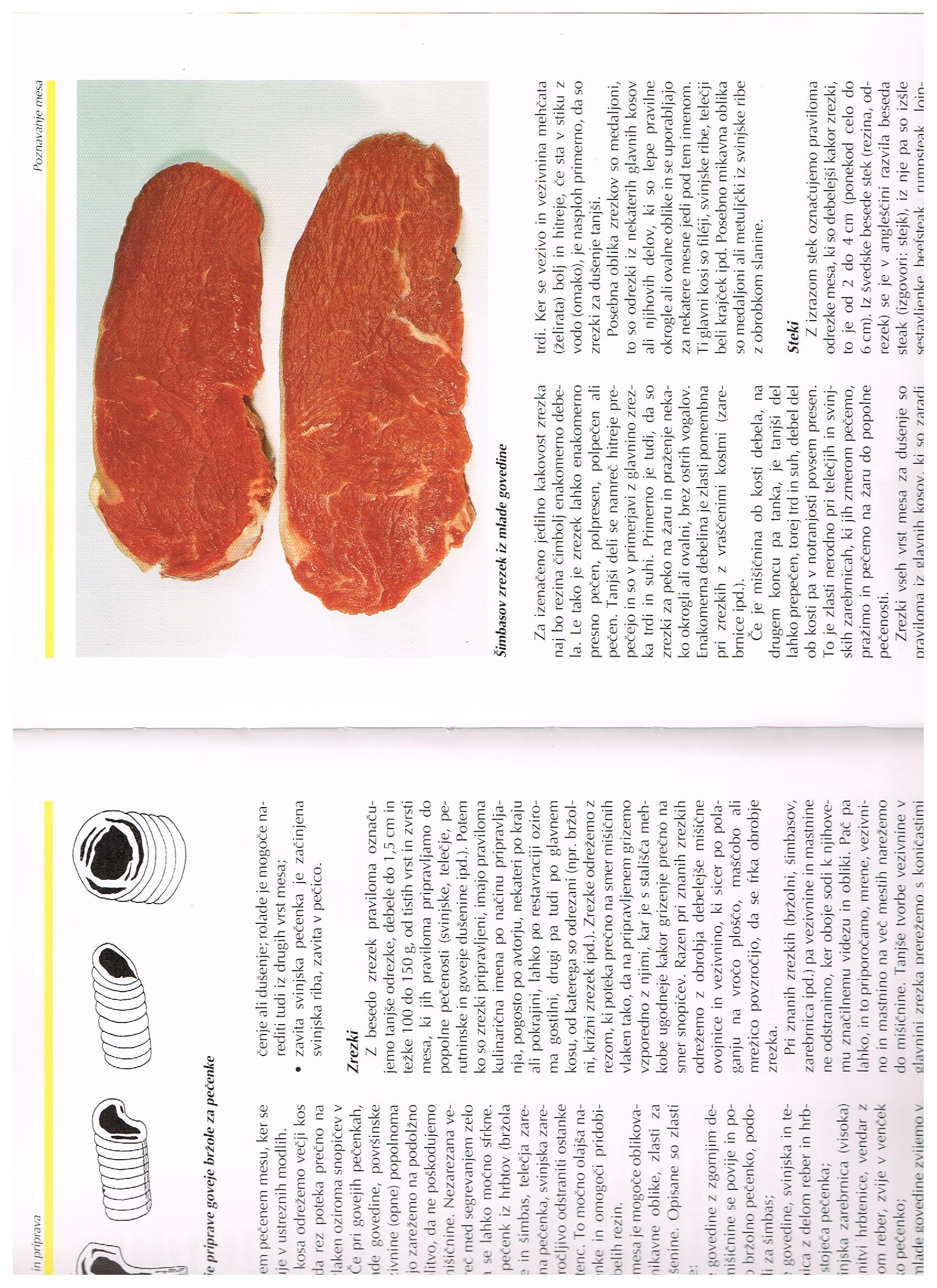 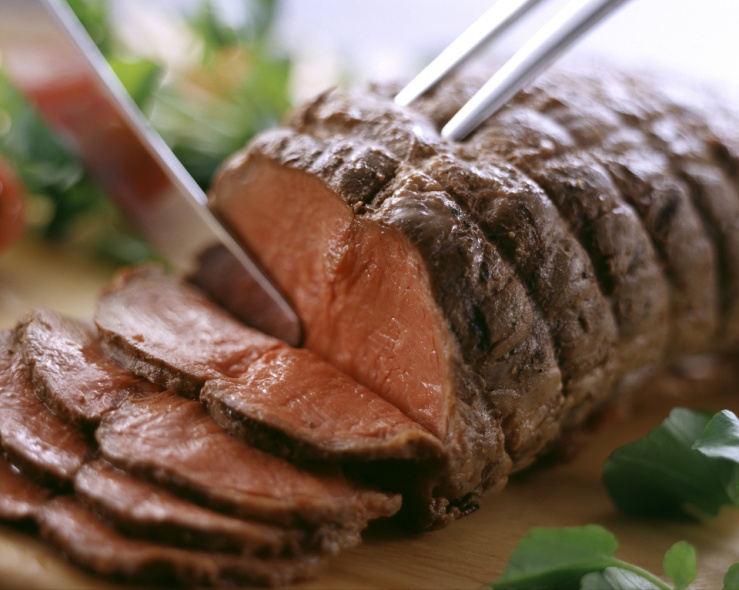 Kulinarski se priprema 
- u komadu- goveđa pečenka   
-deblji steakovi (2- 4; 6 cm)- slabinski steak, ramstek
-tanji odresci (1,5 cm)- slabinski odrezak
-komadići – ražnjići, fondi
-usitnjeno meso- namaz- tatarski biftek
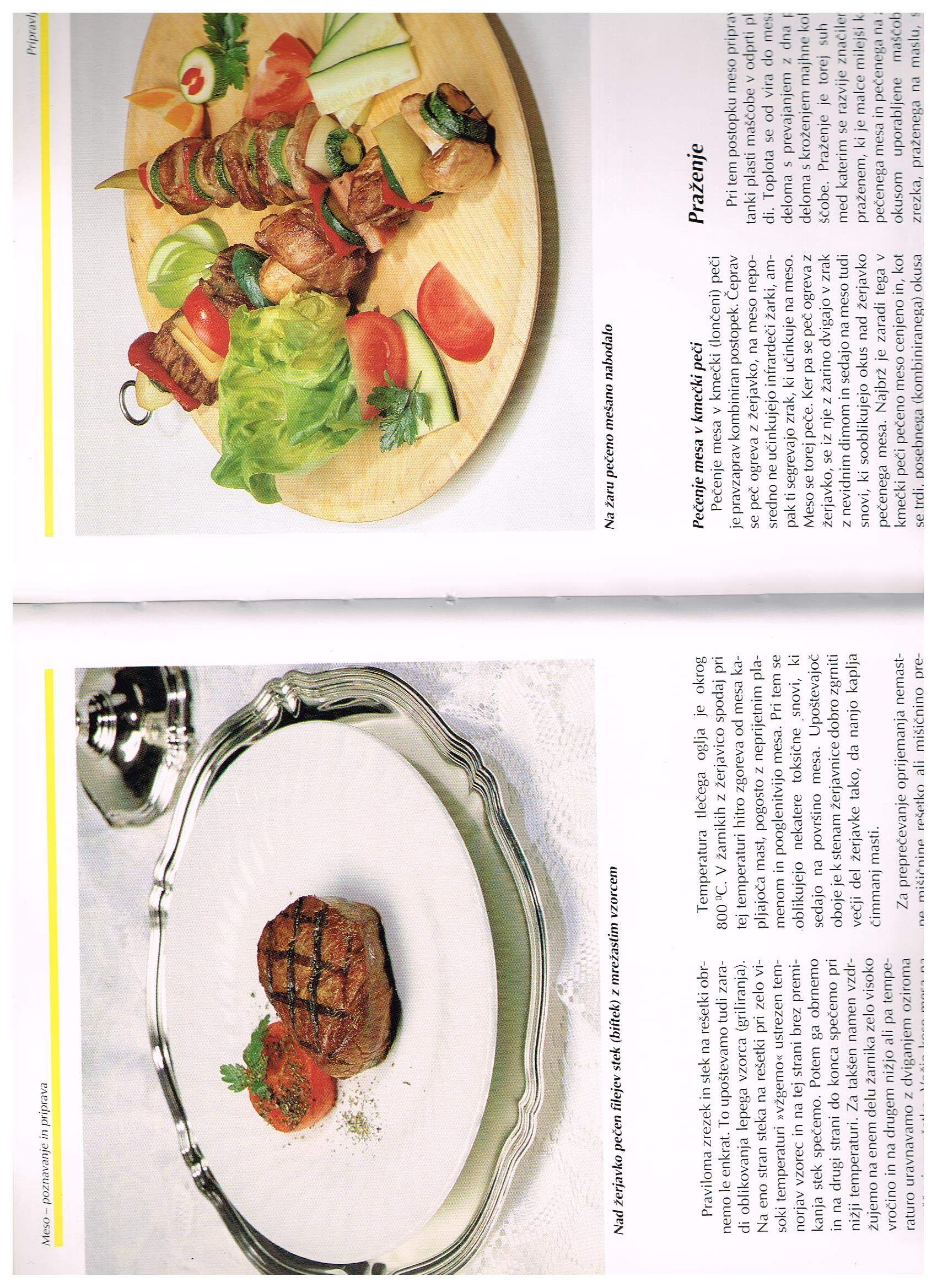 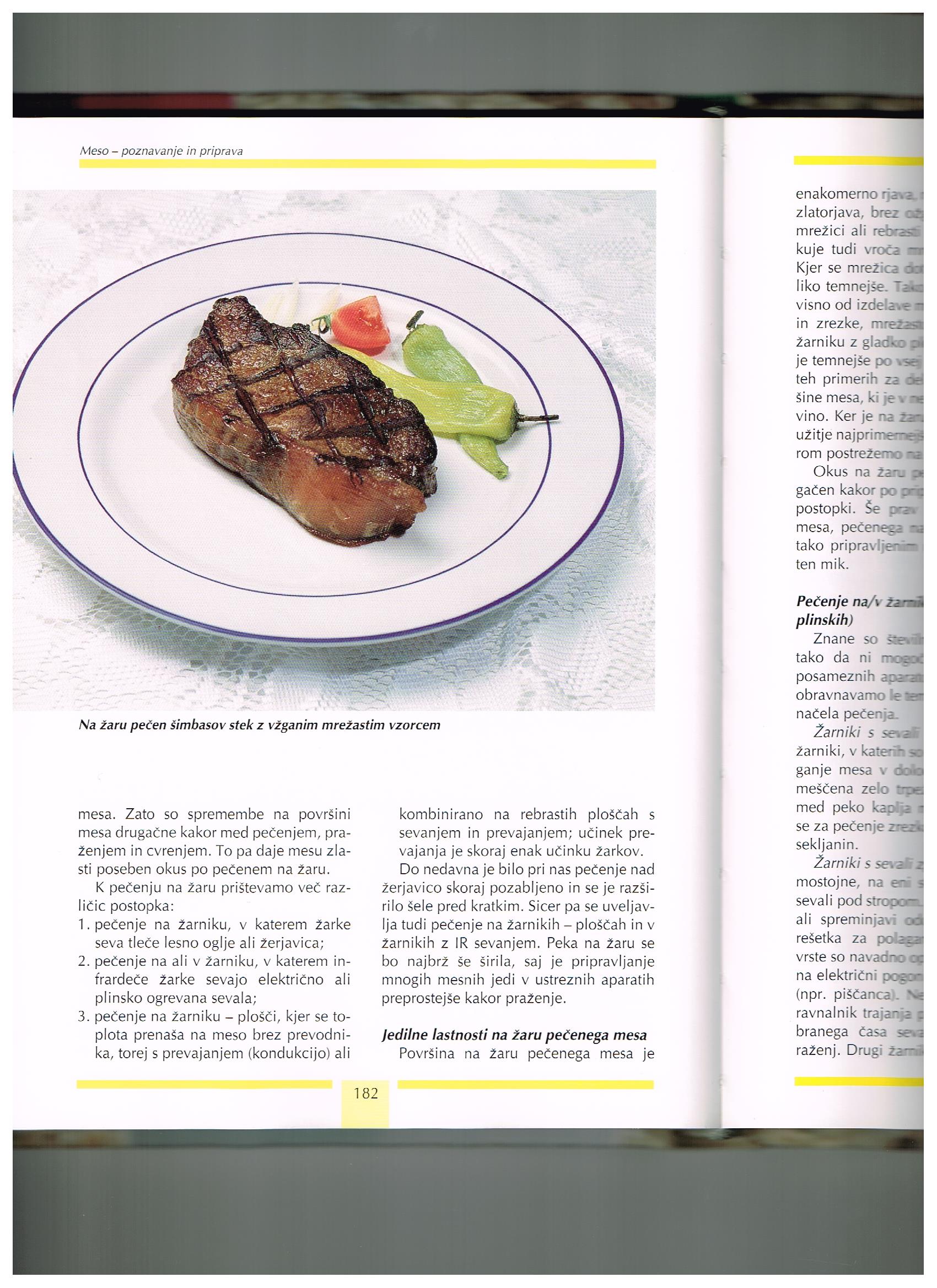 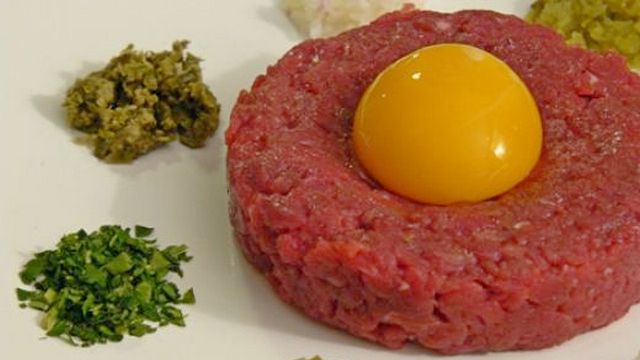 leđa - pržolica
PRŽOLICA, ROŠTILJAČA, ROSTBRATEN, visoka leđa
 
Meso je sočno, ukusno, jako mekano i nježno jer ima tanka vlakna 
sadrži jako malo vezivnog tkiva i umjereno je prošarana masnim tkivom 
 kulinarski je pogodna za pečenja i roštilj, pa je zovu još i roštiljača
priprema se pečenjem, pečenjem na žaru, prženjem ( fondi), prženjem u masnoći i pirjanjem 
meso je izvrsno i kao kuhano, a da bi se skratilo vrijeme kulinarske pripreme, može se narezati na deblje odreske
 za kulinarstvo se priprema zrenjem i omekšavanjem mesa
Kulinarski se priprema 
-u komadu- goveđa pečenka-rostbif   
-steakovi – pržolica steak, fiorentina stek
-odresci – odrezak pržolice 
-komadići – ražnjići, fondi
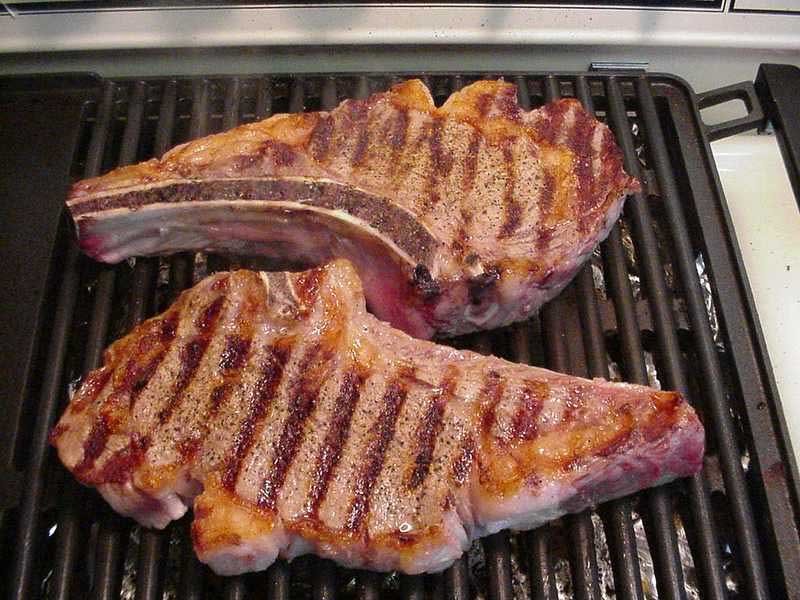 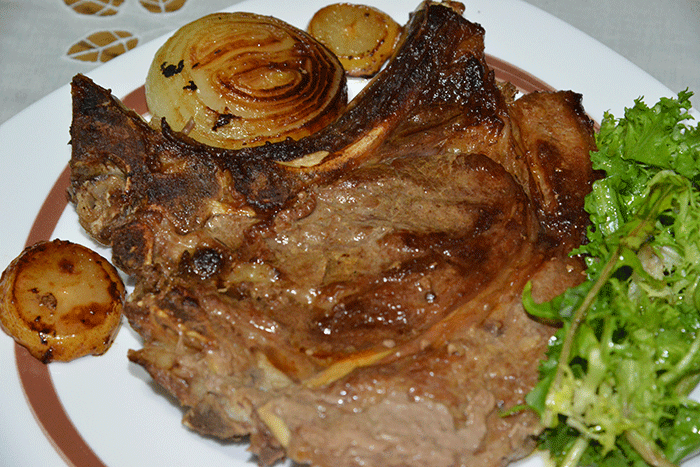 But
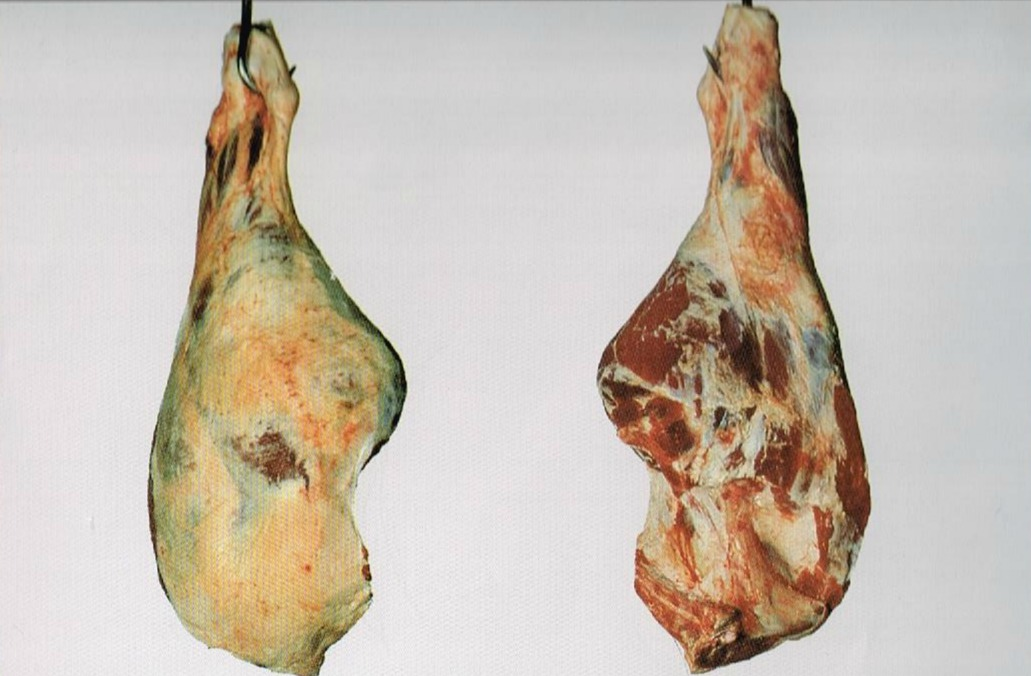 Dijelovi buta- su kulinarski najvrijedniji : 
-Unutarnji but – šol 
-Vanjski but – butina 
-Orah  
-Kuk ili bok 
-Stražnji bočnjak
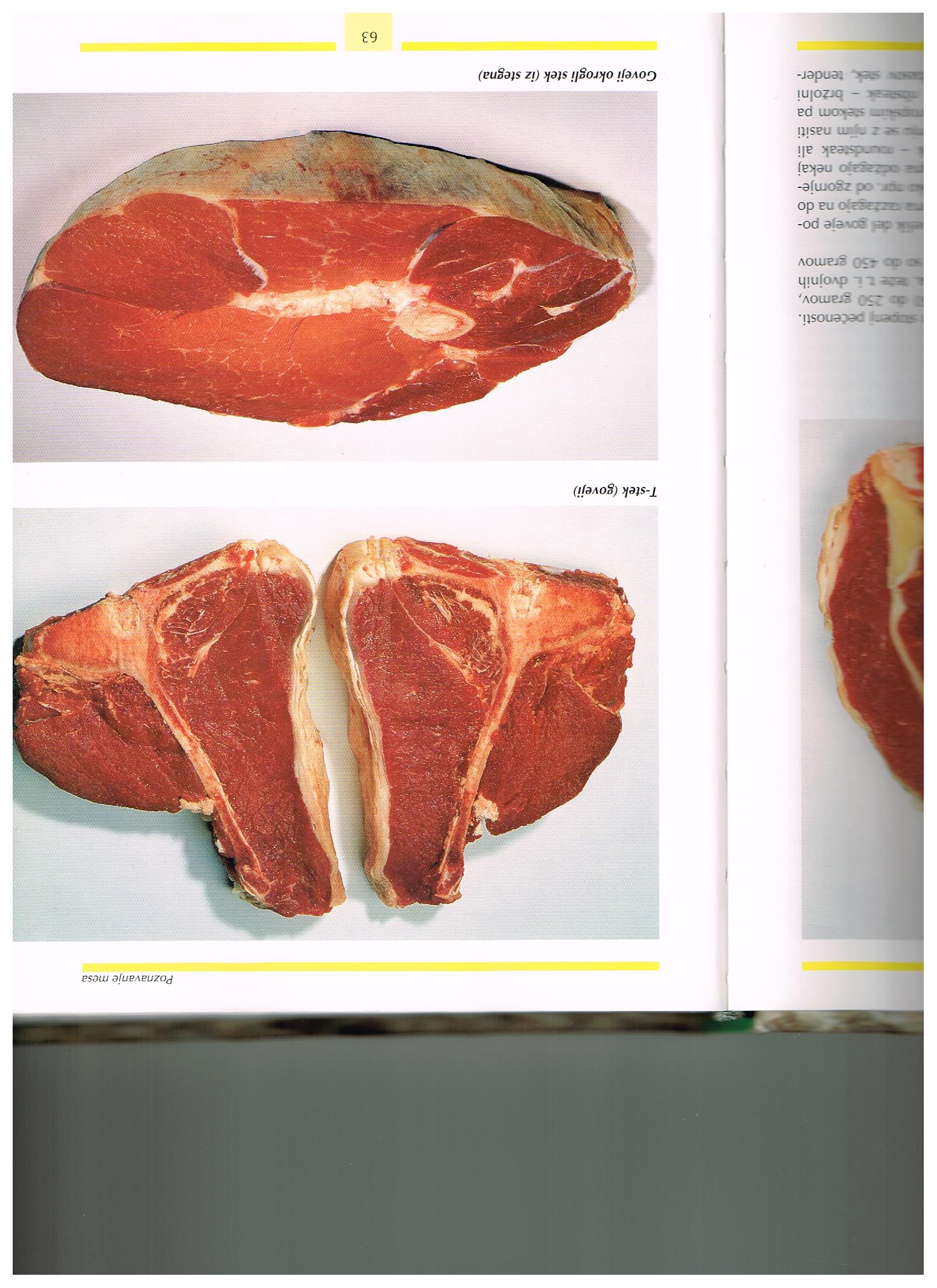 šol
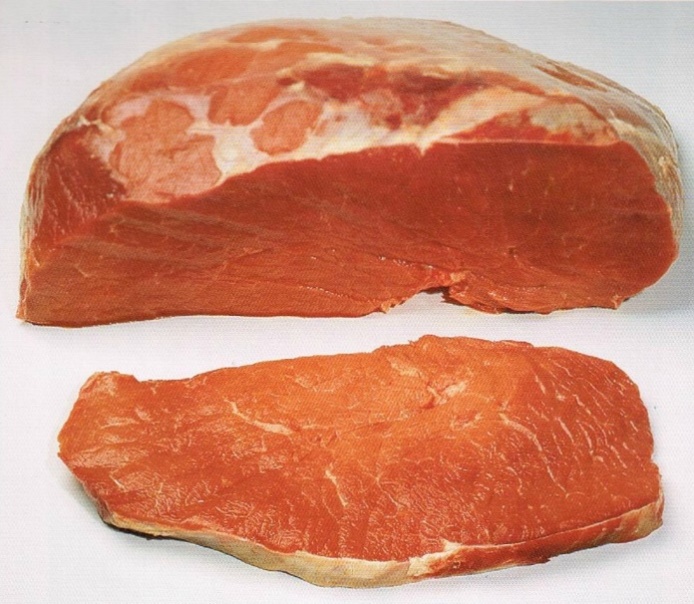 ŠOL – unutrašnja butina bez kosti , krtina- nemasni dio buta 
-ima lijepi oblik- klasičan komad za roladice 
- sočno, mekano, manje nježno, ali ukusno meso
-sadrži malo vezivnog i masnog tkiva
- priprema se pečenjem, pečenjem na žaru, pirjanjem, prženjem ( fondi)
-za kulinarstvo se priprema zrenjem i omekšavanjem mesa   

Kulinarski se priprema  
-u komadu kao pečenje
-odresci za roladice
-narezan na stejkove, odreske, komadiće 
-dobar je za fondue i za jela od usitnjenog mesa
Butina
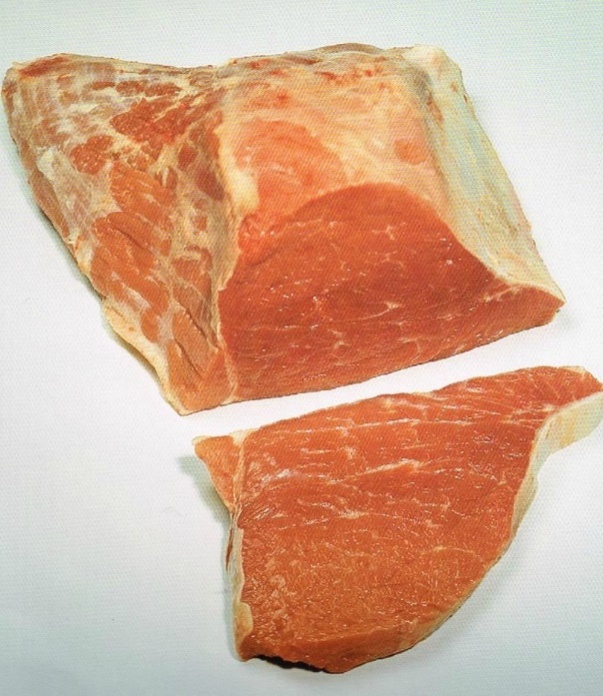 BUTINA   –frikando ili rola i taflšpic 
-najveći i najžilaviji dio buta 
-debelo meso vanjskog dijela buta
- sadrži sjedeći čvor zdjelične kosti i proteže se sve  do koljenog zgloba 
-posebno se može odvojiti: 
- 1. vanjski - donji dio – frikando ili “ bijela pečenica “-vajsbraten,  repni valjak- Schwanz-rolle
- 2. debeli dio – gornji –švancla ili crna pečenica od koje se može odvojiti vrh  - taflšpic
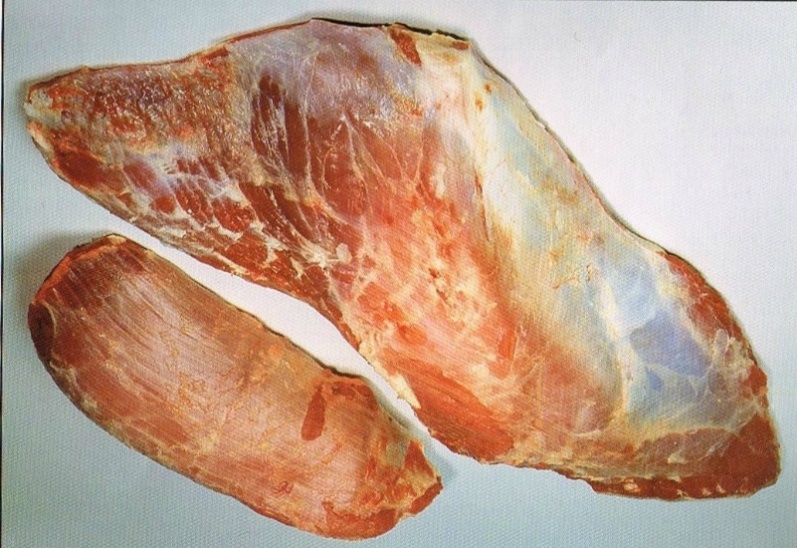 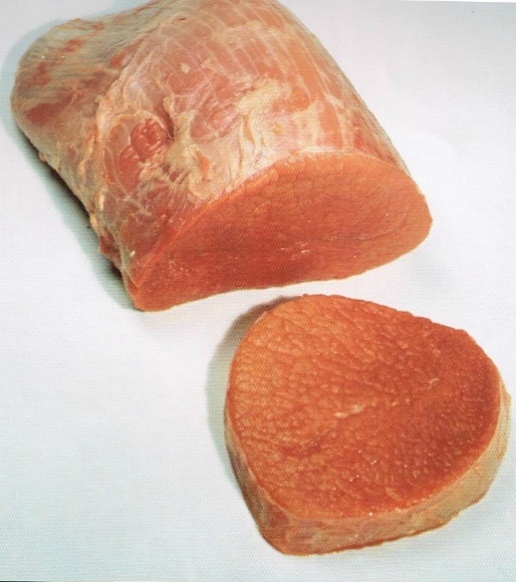 Bijela pečenica
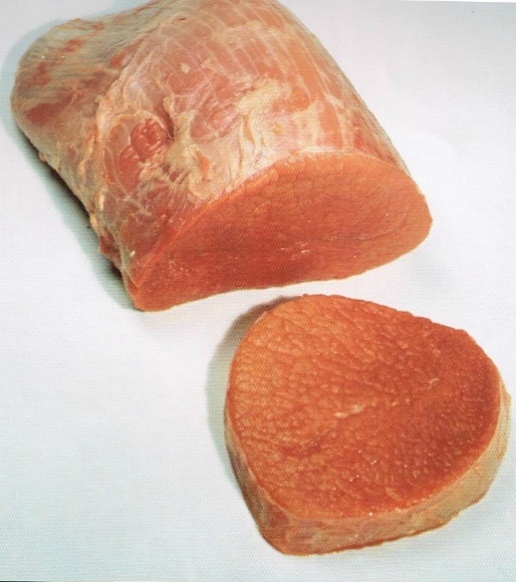 Repni valjak – frikando 
-je nemasno meso,  pomalo grubih vlakana i suho, te praznog okusa iako je donji dio prekriven tankim masnim slojem
-iz srednjeg dijela režu se komadi za uske rolade, a iz krajnjih dijelova komadi za špikano pečenje 

Kulinarski se priprema  
-pečenjem i pirjanjem 
-priprema se u komadu - pečen ili pirjan 
-reže se u steakove i odreske koji se pirjaju
Crna pečenica
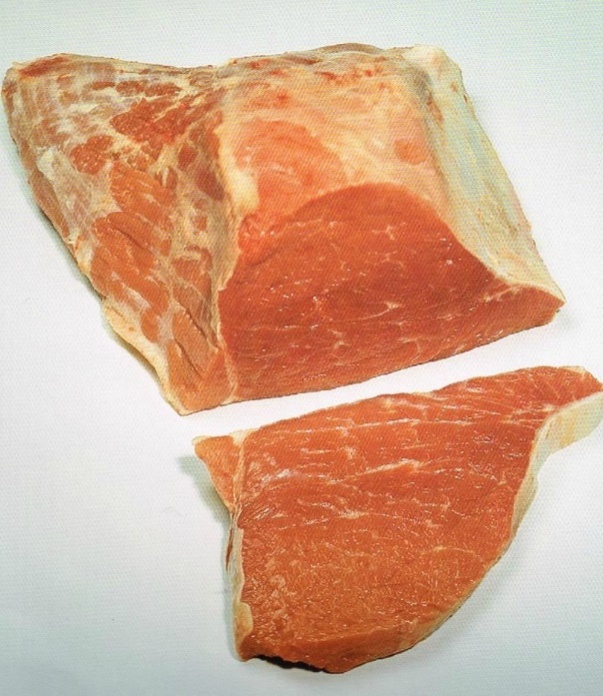 Debelo meso vanjskog dijela buta –  
-je meso tamnije boje, bez kosti
-grubljih vlakana
-suho, ali ukusno meso
-sadrži malo vezivnog i masnog tkiva 

 Kulinarski se priprema 
-mariniranjem, špikanjem, pirjanjem i pečenjem 
-priprema se u komadu kao pečenje 
-reže se na odreske i komadiće koji se pirjaju
orah
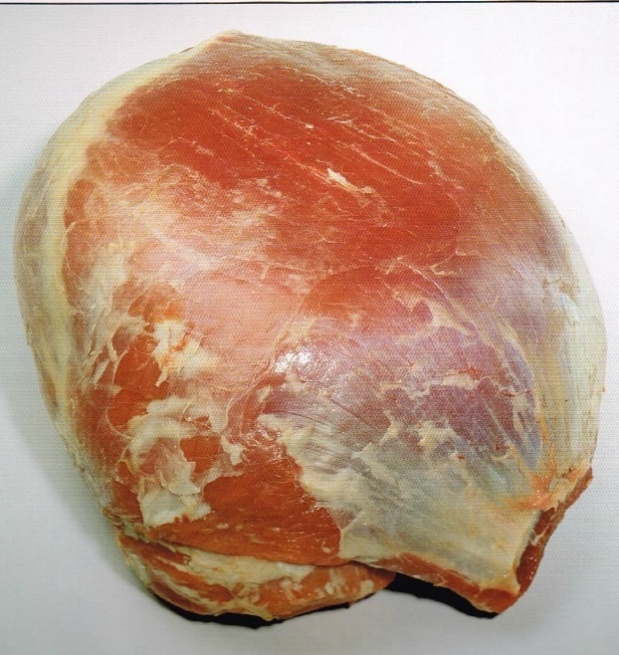 ORAH – kugla 
-po mreni izrezan skup mišića bez kosti koji se proteže od koljena do bedrene i zdjelične kosti- dijeli se na- veliki orah- RUŽU, mali orah i podorah- trokutasti dio- vrh kuka 
-ima lijepi oblik, malo je žilav, manje mekan, nemasni dio buta 
- sadrži malo vezivnog tkiva
-sočni i ukusan komad mesa   
Mali orah
 - meso nije masno, suše je i tvrđe od kuka, pa ga treba prije pečenja našpikati ili omotati slaninom
- pogodno je za gulaše i za slična pirjana jela
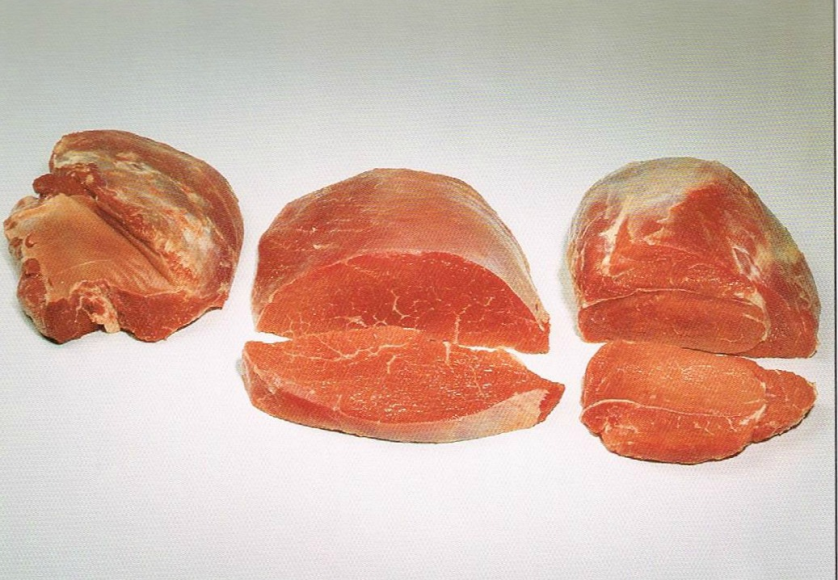 Orah
Kulinarski se priprema 
-mariniranjem, zrenjem, špikanjem i dinstanjem
-žilaviji od šola- ima uzdužne žilice 
-pogodan za mesne rolade s začinjenim nadjevom i pancetom
-reže se na odreske i pirja  
- manji komadići se pirjaju, gulaš
-pogodan i za fondu
Kuk
KUK - hiftl, bok
-je gornji dio buta bez kosti 
-obuhvaća područje križnog dijela kralježnice
-sadrži vrlo malo vezivnog i masnog tkiva
-prošaran je tankim masnim žilicama i rahle je vlaknaste strukture
-sočni, mekani, nježni i vrlo ukusan komad mesa 

Kulinarski se priprema
-zrenjem, špikanjem, pečenjem, na žaru, prženjem ( fondi ) i prženjem u masnoći 
-priprema se u komadu  kao goveđe pečenje
-reže se na stekove - križni stek  
- na odreske – križni odrezak 
-i manje komadiće – ražnjiće i fondi

Dobro odležani juneći kuk može se narezati na stejkove i naglo ispeći
-ako je meso od starije životinje pogodnije je za pirjanje i slična jela.
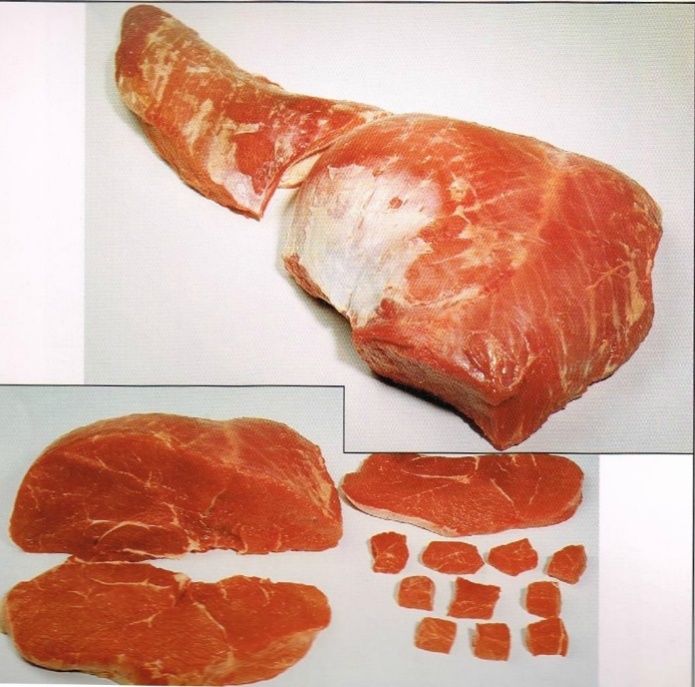 Stražnji bočnjak
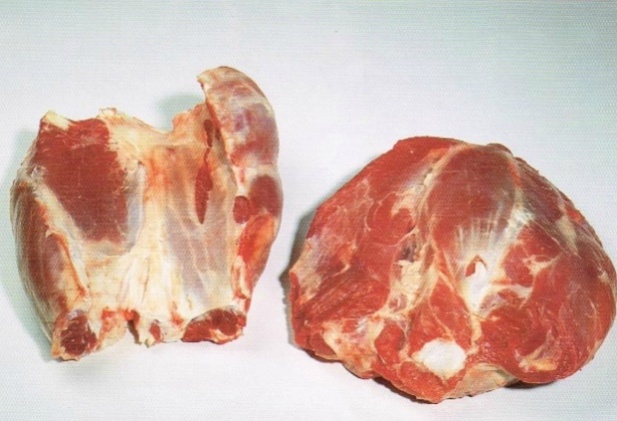 STRAŽNJI BOČNJAK ili koljenica 
-odvaja se od buta u koljenom zglobu prerezom svih mišića i veza
- prodaje se s kostima ili bez kosti
-meso je krto- nemasno, sadrži puno vezivnog tkiva, žilavo je, grubo
-ukusno je i sočno, vrlo intenzivnog okusa
-potrebno ga je duže kulinarski pripremati

Kulinarski se priprema 
-kuhanjem u vodi, pirjanjem,  pečenjem uz podlijevanje   
-priprema se u obliku cijelog komada- stražnji bočnjak vrlo mlade junetine može se peći poput teleće koljenice
-reže se (pili) na odreske 4-5 cm debljine s kostima, ali tako da koštana srž ostane u sredini- poznato jelo od dugo pirjane koljenice je- Ossobuco
-kuhanjem tetive želiraju- pogodno za hladetine i složence
-reže se i na komadiće - dinstanje za gulaš, rague
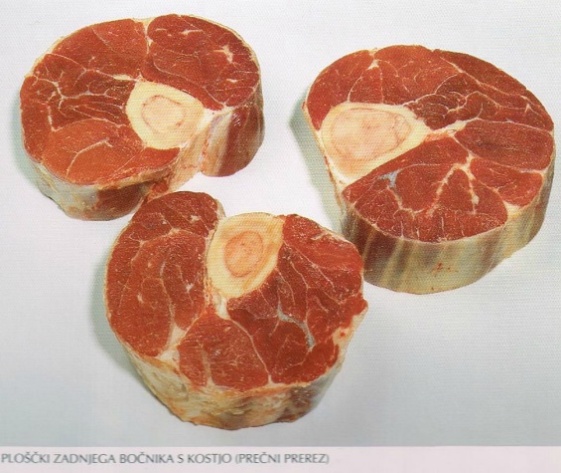 Rep
REP
-je posebna delikatesa
-odvaja se od križnih kralješaka i sastoji se od 10 do 12 repnih kralješaka s mišićima
-sadrži puno kosti i vezivnog tkiva
-mesa je relativno malo, ali je ono jako crveno, malo masno i aromatično 
-prije kuhanja rep se nareže na komadiće od 5 cm
 
Kulinarski se priprema
-kuhanjem u vodi 
- najbolji je za juhu
-koristiti se za pripremu ragua
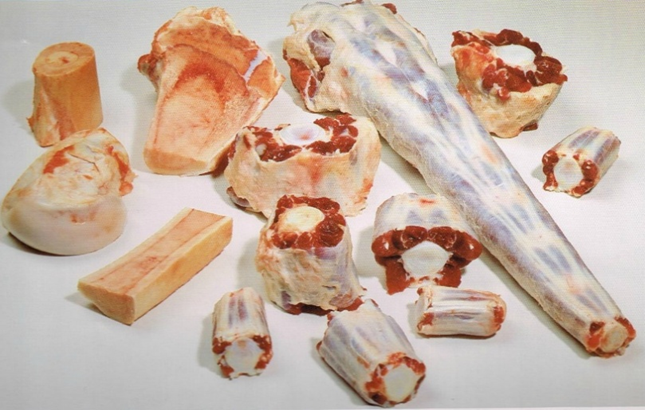 zadatak
POPIS LITERATURE